M
A
T
H
E
A
H
Vertiefungskurs
Mathematik
T
T
H
A
E
H
T
A
M
Die Zertifikatsklausur
Stefanie Bertsch
Folie 1
ZPG VKM
Die Zertifikatsklausur
M
A
T
H
E
A
H
Vertiefungskurs
Mathematik
T
T
Fazit
Bildungsplan
Fachliches
Unterricht
Fazit
Format und Inhalt
Vorbereitung
H
A
E
H
T
A
M
Gliederung
Format und Inhalt
Vorbereitung
Fazit
ZPG VKM
Folie 2
Die Zertifikatsklausur
M
A
T
H
E
A
H
Vertiefungskurs
Mathematik
T
T
Fazit
Bildungsplan
Fachliches
Unterricht
Fazit
Format und Inhalt
Vorbereitung
H
A
E
H
T
A
M
Format
Vier Aufgaben mit jeweils 7 Punkten
Teilaufgaben von leicht bis schwer in jeder Aufgabe

Inhalt
Aussagenlogik
Folgen
Gleichungen und Ungleichungen
Beweistechniken

Der Taschenrechner ist nicht erlaubt!
ZPG VKM
Folie 3
Die Zertifikatsklausur
M
A
T
H
E
A
H
Vertiefungskurs
Mathematik
T
T
Fazit
Bildungsplan
Fachliches
Unterricht
Fazit
Format und Inhalt
Vorbereitung
H
A
E
H
T
A
M
Wichtige Hinweise
Schule: 	Hälfte der Punkte = Note ausreichend	Uni:		17 von 28 Punkten ist schon sehr gut 		Durchschnitt liegt bei 13 Punkten
Landesweiter Vergleich mit denjenigen ca. 1000 SuS, dieden vkm gewählt und sich zur Klausur angemeldet haben!
Mittelmäßiges Abschneiden bedeutet nicht, dass man sich kein MINT-Studienfach zutrauen kann
Trotzdem: Nicht unvorbereitet hingehen!
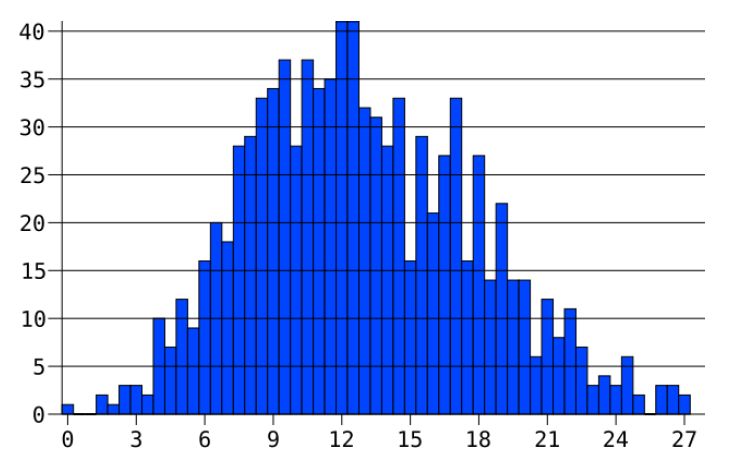 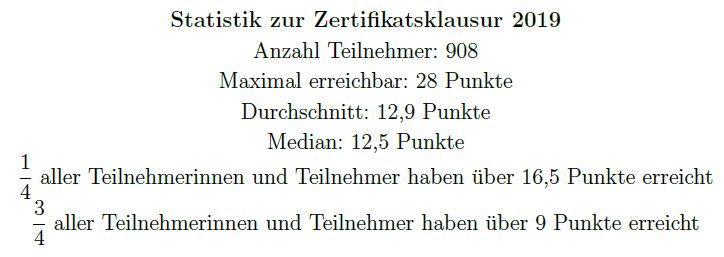 ZPG VKM
Folie 4
Die Zertifikatsklausur
M
A
T
H
E
A
H
Vertiefungskurs
Mathematik
T
T
Fazit
Bildungsplan
Fachliches
Unterricht
Fazit
Format und Inhalt
Vorbereitung
H
A
E
H
T
A
M
Arbeitsauftrag: 		
Verschaffen Sie sich einen Überblick über die Klausur 2015
Was ist „typisch“ Uni-Klausur?
Was ist leicht? Was fällt den SuS schwer?
Notieren Sie, wie SuS an die Aufgabe 2 zu Folgen herangehen könnten.
Gruppeneinteilung: 3-4 Personen, mind. 1 „alter Hase“
Zeit: 			20 Minuten
Anschließend: 	Diskussion (keine Präsentation!)
ZPG VKM
Folie 5
Die Zertifikatsklausur
M
A
T
H
E
A
H
Vertiefungskurs
Mathematik
T
T
Fazit
Bildungsplan
Fachliches
Unterricht
Fazit
Format und Inhalt
Vorbereitung
H
A
E
H
T
A
M
Diskussion: 		
Klausur 2015

Erwartungshorizont Uni
Ausführliche Lösung
ZPG VKM
Folie 6
Die Zertifikatsklausur
M
A
T
H
E
A
H
Vertiefungskurs
Mathematik
T
T
Fazit
Bildungsplan
Fachliches
Unterricht
Fazit
Format und Inhalt
Vorbereitung
H
A
E
H
T
A
M
Termin: 		
am Anfang des Schuljahrs (früh!)
Vorbereitung:	
1-2 Doppelstunden nach den Sommerferien
2-3 Doppelstunden vor den Sommerferien
Innerhalb jeder UE im Laufe des Schuljahrs
Aufgabensammlung über die Sommerferien mitgeben
ZPG VKM
Folie 7
Die Zertifikatsklausur
M
A
T
H
E
A
H
Vertiefungskurs
Mathematik
T
T
Fazit
Bildungsplan
Fachliches
Unterricht
Fazit
Format und Inhalt
Vorbereitung
H
A
E
H
T
A
M
Aufgabensammlung: 		
Schnellhefter („Behandeln wie ein Schulbuch!“)
Wird jedes Jahr ergänzt um die neue Zertifikatsklausur + Lösungen
Orientierungsaufgaben Uni-Zertifikat: ILIAS-Plattform > Materialien-Wiki dort in den einzelnen Themen-Ordnern alle Dateien, die „Orientierungsaufgaben-<Thema>.pdf“ heißen 
Zertifikatsklausuren mit Lösungen der Universität
Eigene Lösungen zu den Zertifikatsklausuren (in „schüler-näherer Sprache“)
ZPG VKM
Folie 8
Die Zertifikatsklausur
M
A
T
H
E
A
H
Vertiefungskurs
Mathematik
T
T
Fazit
Bildungsplan
Fachliches
Unterricht
Fazit
Format und Inhalt
Vorbereitung
H
A
E
H
T
A
M
Vorbereitung im Laufe des Schuljahrs: 		
Immer wieder Zertifikatsklausur-Aufgaben einstreuen (transparent)
Wichtig: Die Angst vor der Uni-Klausur nehmen! Mut machen!
Gut machbare Aufgaben: 
Aussagenlogik – Wahrheitstafeln und Knobeleien
Aufgaben zu Gleichungen
Aufgaben zur Anwendung der Grenzwertsätze
 Aber auch die schweren Aufgaben nicht verheimlichen!
Die Zertifikatsklausuren sind nicht der Klausur-Fundus !!!
ZPG VKM
Folie 9
Die Zertifikatsklausur
M
A
T
H
E
A
H
Vertiefungskurs
Mathematik
T
T
Fazit
Bildungsplan
Fachliches
Unterricht
Fazit
Format und Inhalt
Vorbereitung
H
A
E
H
T
A
M
Vor und nach den Sommerferien: 		
Empfehlung: Die Folgen als letztes Thema in J1 behandeln,fließender Übergang ins Klausurtraining
Vor den Ferien gezielt an schweren Klausuraufgaben mögliche Herangehensweisen besprechen:
Skizzen machen
Die Gedanken zuerst in Worten formulieren
Tricks wie „eine schlaue Eins ergänzen“ transparent machen
Vom Ende (des Beweises, der Termumformung, …) her arbeiten
ZPG VKM
Folie 10
Die Zertifikatsklausur
M
A
T
H
E
A
H
Vertiefungskurs
Mathematik
T
T
Fazit
Bildungsplan
Fachliches
Unterricht
Fazit
Format und Inhalt
Vorbereitung
H
A
E
H
T
A
M
Vor und nach den Sommerferien: 		
Wiederholung der länger zurückliegenden Themen anhand der Orientierungsaufgaben (diese sind eher leicht)
Zertifikatsklausuren von den neueren hin zu den älteren durcharbeiten
Definitionen und wichtige Sätze auswendig lernen!
ZPG VKM
Folie 11
Die Zertifikatsklausur
M
A
T
H
E
A
H
Vertiefungskurs
Mathematik
T
T
Fazit
Bildungsplan
Fachliches
Unterricht
Fazit
Format und Inhalt
Vorbereitung
H
A
E
H
T
A
M
Tipps für die Klausur: 		
Jede der vier Aufgaben auf einem eigenen Blatt beginnen(Jede Aufgabe startet mit leichten Teilaufgaben.)
Zuerst alles lösen, was einem leicht erscheint;schwere Aufgabenteile ans Ende schiebenDas gibt Sicherheit! (Punktesockel zügig erarbeitet)
Die schweren Aufgabenteile zuerst auf Konzeptpapier schreiben 
Auch unfertige Aufgabenteile abgeben
ZPG VKM
Folie 12
Die Zertifikatsklausur
M
A
T
H
E
A
H
Vertiefungskurs
Mathematik
T
T
Fazit
Bildungsplan
Fachliches
Unterricht
Fazit
Organisatorisches
Unterricht
H
A
E
H
T
A
M
Fazit
Bereits im Lauf des Schuljahrs die Zertifikatsklausurin den Blick nehmen
Unterschiede zu Schul-Klausuren transparent machen
Mut machen!
Sorgfältig vorbereiten
Material zur Verfügung stellen
ZPG VKM
Folie 13